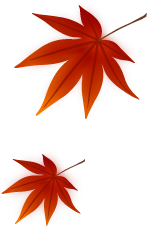 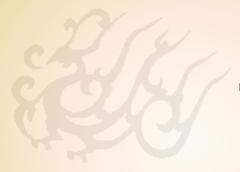 Problem #17
Fire Hose
Mingyu Kang
Team Korea
Phenomenon
PARAMETERS?
[Speaker Notes: 노즐 달아서 더 지랄맞은거 보여줌]
Force Analysis: Fluid inside the nozzle
Force Analysis: Nozzle
Force Equation
Force Equation
Combined equation
Difference between nozzle and hose
Force Analysis: Fluid
Non-Inertial Reference Frame
Force Analysis: Hose
Bending Moment
Bending Moment
Rigidity
[Speaker Notes: Bending moment에 의한 위치에너지 식에 대한 설명 추가]
Transverse shear force on the hose
[Speaker Notes: Bending moment – resistance to torque]
Force equation
Force equation
Combined Equation
Flexural
Restoring
Force
Centrifugal Force
Gravity
Coriolis
Force
Restoring force?
Coriolis force is not a restoring force!
[Speaker Notes: 코리올리로 호스의 움직임 시뮬레이션?]
Restoring forces are…
Coriolis
Force
Flexural
Restoring
Force
Centrifugal Force
Gravity
Coriolis
Force
Restoring force!
[Speaker Notes: 각 힘들의 맥시멈 값 스케일 비교해 보기1]
Experimental Setting - Vertical
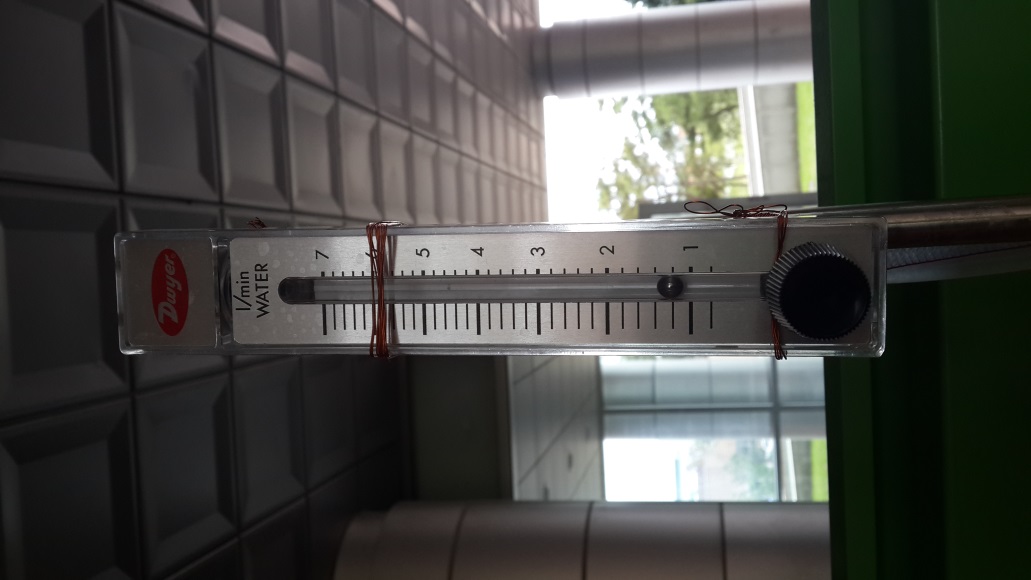 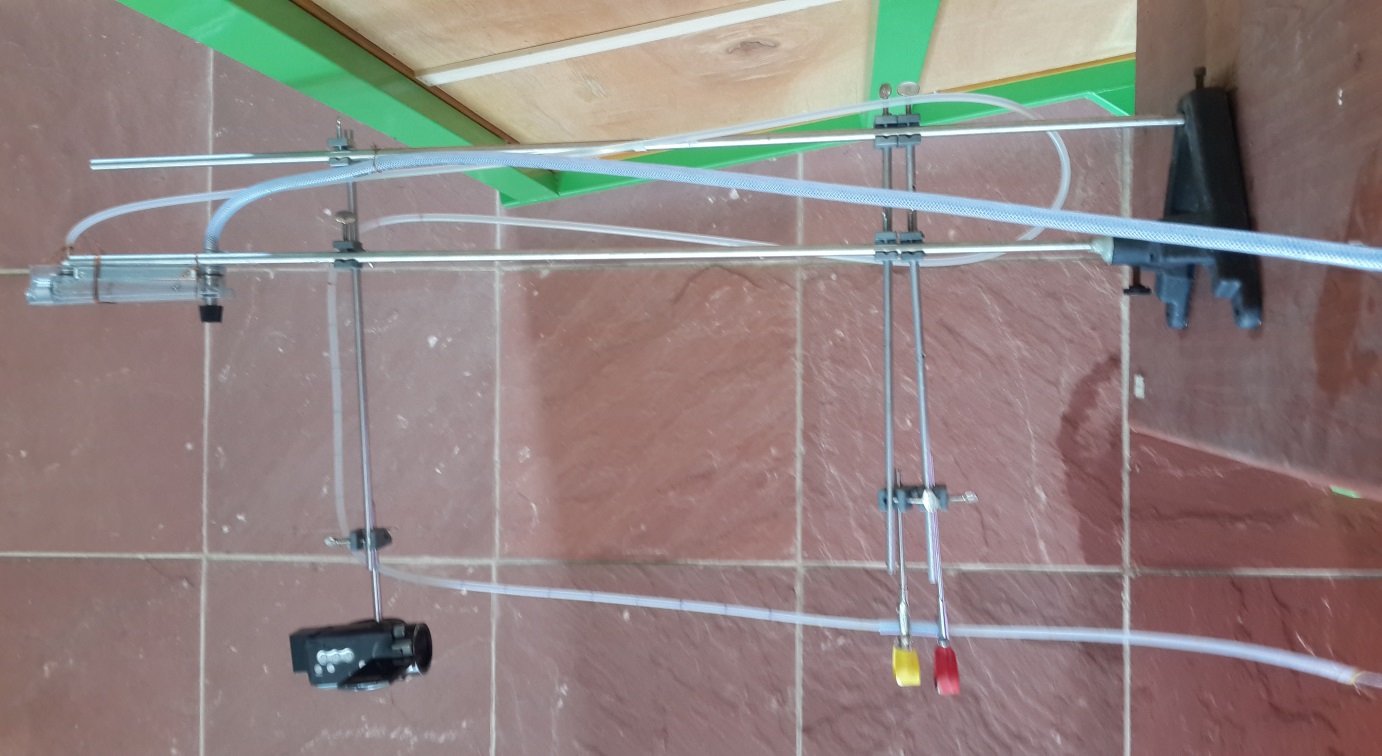 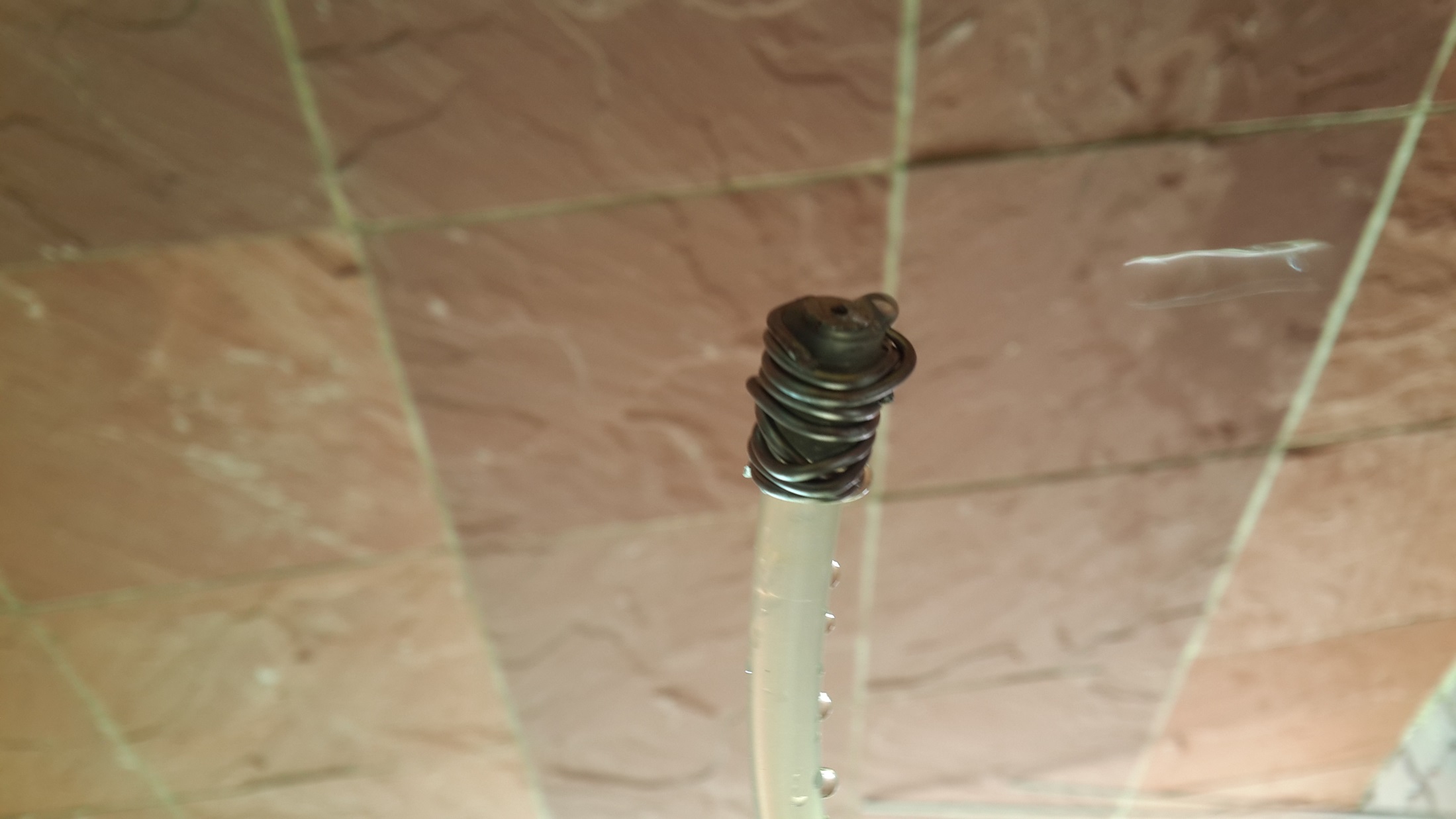 Hose
Rigidity
Flow
Rate
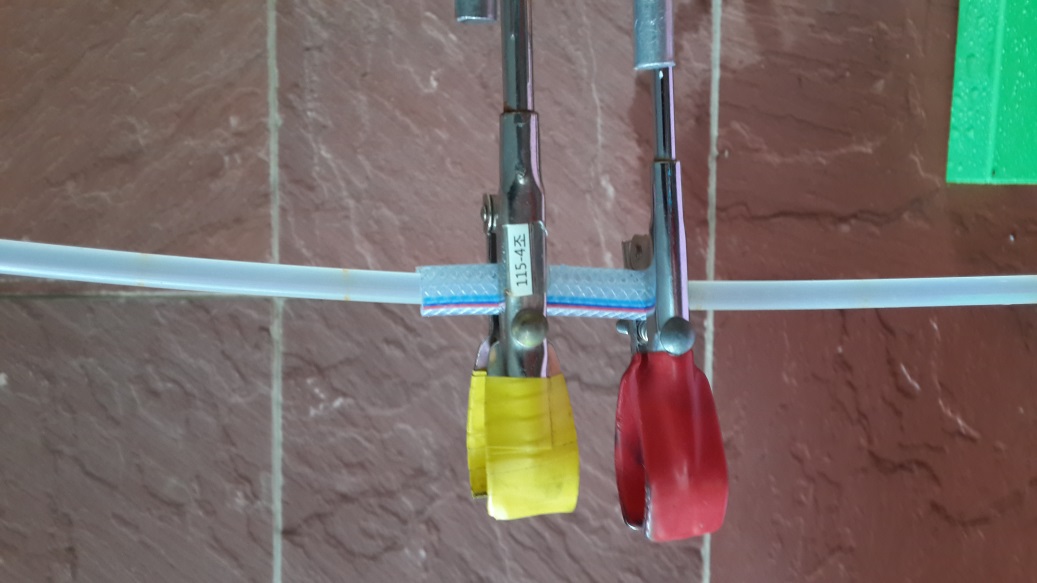 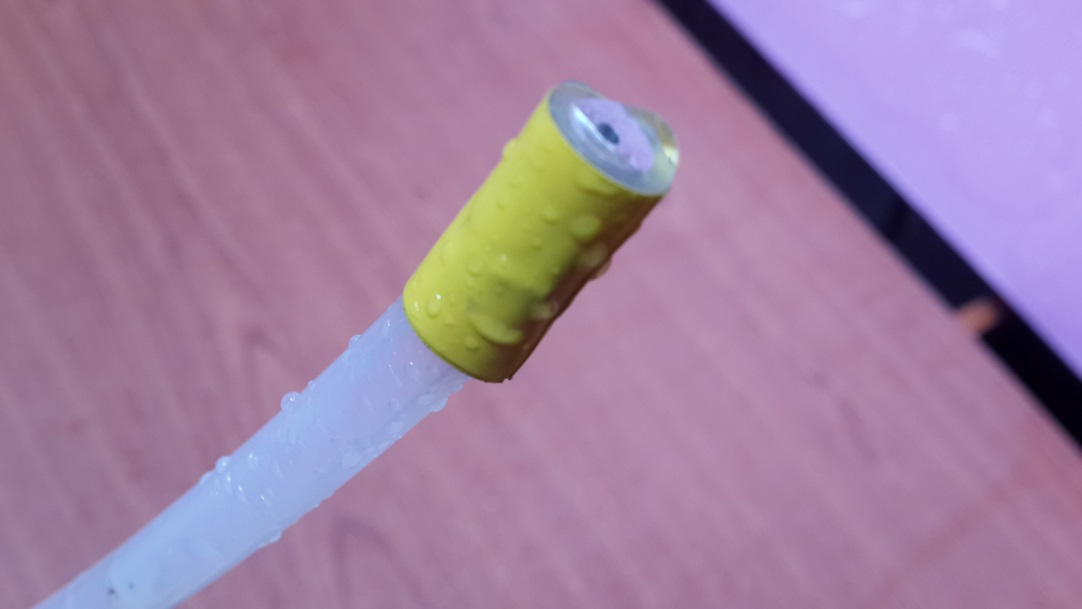 Nozzle
mass
/radius
Free
Length
Experimental Setting - Horizontal
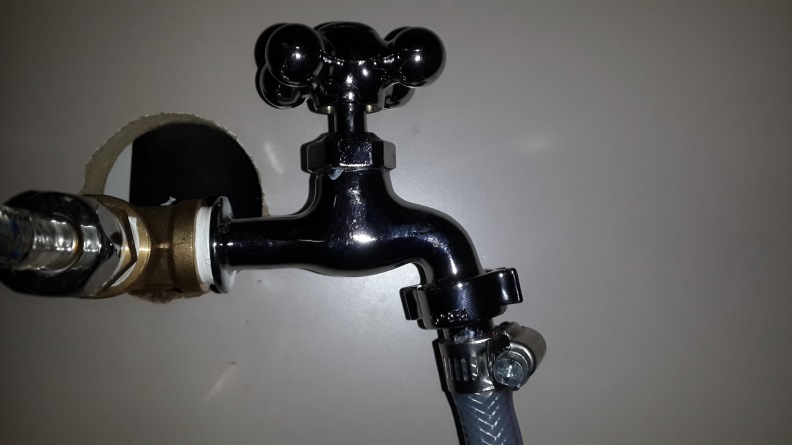 Valve
Soap
Clamp
Free length – Oscillation period Tendency
Free length – Oscillation period Tendency
Flexural
Restoring
Force
Centrifugal Force
Gravity
Coriolis
Force
Free length – Oscillation period Graph (Vertical)
2nd
harmonics!
Modes of Oscillation
30cm
70cm
Free length – Oscillation period Graph (Horizontal)
Effective
Free Length!
Effective Free Length
FIXED
Flow rate – Oscillation period Tendency
Flexural
Restoring
Force
Centrifugal Force
Gravity
Coriolis
Force
Flow rate – Oscillation period Graph (Vertical)
[Speaker Notes: 첫 점 이유 밝히셈]
Flow rate – Oscillation period Graph (Horizontal)
Nozzle mass– Oscillation period Tendency
Flexural
Restoring
Force
Centrifugal Force
Gravity
Coriolis
Force
Nozzle mass – Oscillation period Graph (Vertical)
Nozzle mass – Oscillation period Graph (Horizontal)
Nozzle radius – Oscillation period Tendency
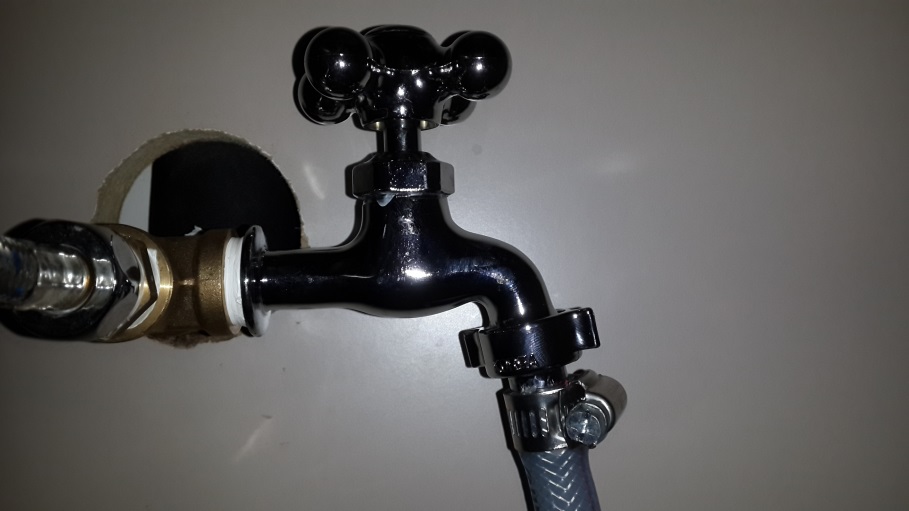 Nozzle radius – Oscillation period Tendency
Flexural
Restoring
Force
Centrifugal Force
Gravity
Coriolis
Force
Nozzle radius – Oscillation period Graph (Horizontal)
Hose Rigidity– Oscillation period Tendency
Flexural
Restoring
Force
Centrifugal Force
Gravity
Coriolis
Force
Hose Rigidity– Oscillation period Graph (Vertical)
PARAMETER
CONTROL
Why does instable motion occur?
L =90cm
Instability 1 : Centrifugal Force
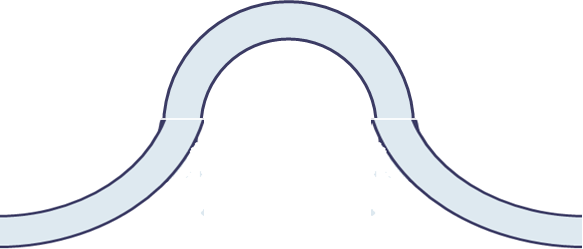 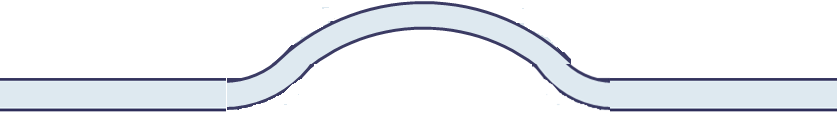 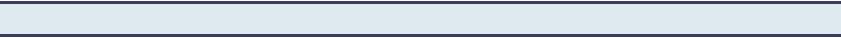 Initial Displacement
Instability 2: Friction
Discontinuity
On Time
Conclusion
Parameters :
Free Length
of the Hose
Flow Rate
Nozzle Mass
Nozzle Radius
Rigidity of the Hose
Instability
Centrifugal Force
Friction
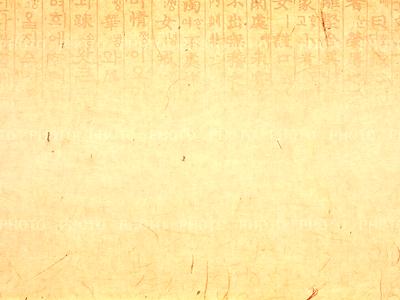 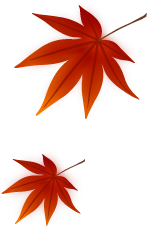 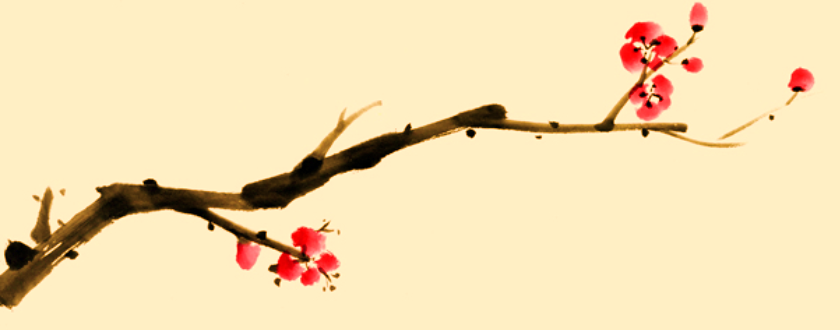 Thank You
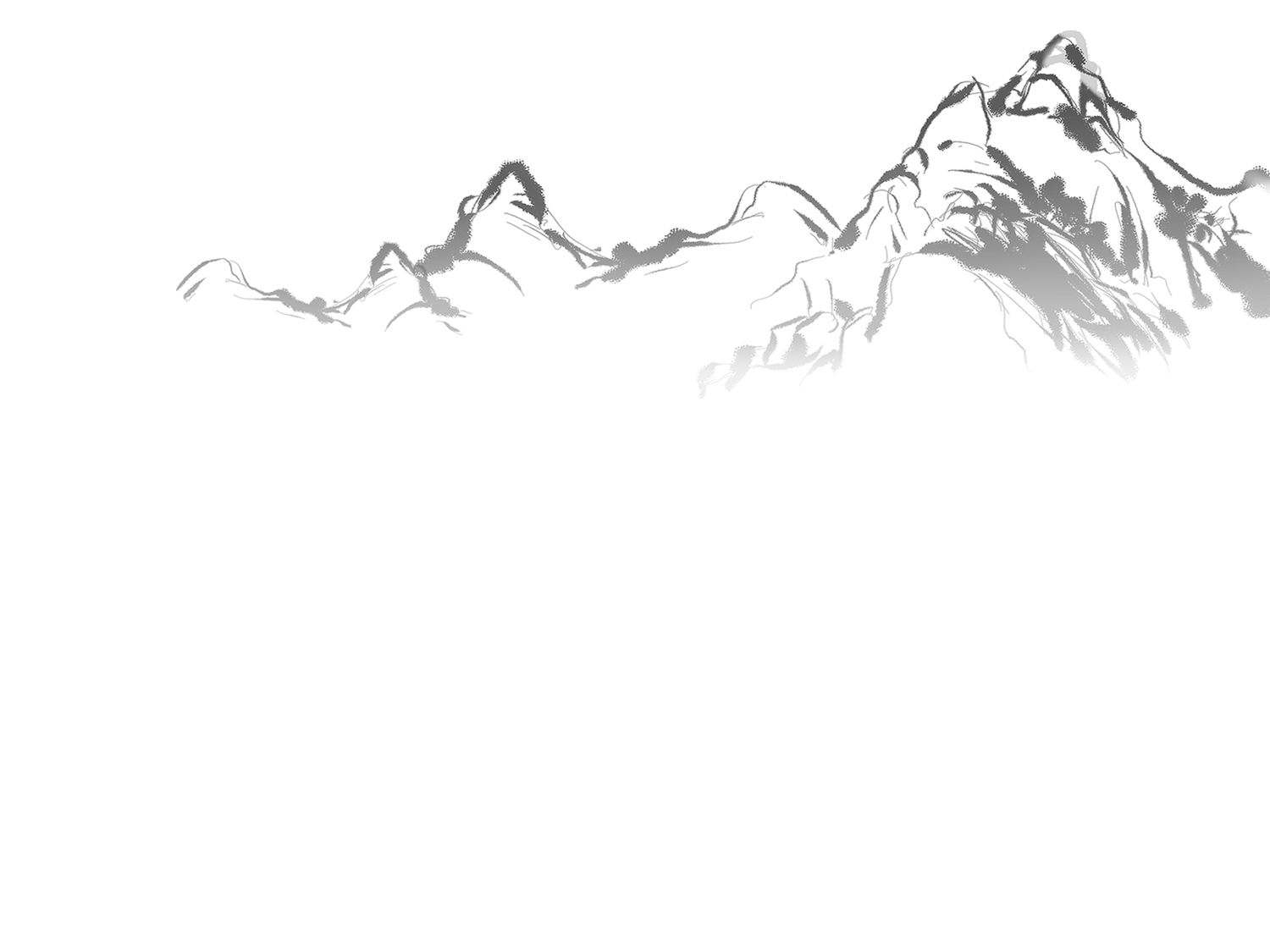 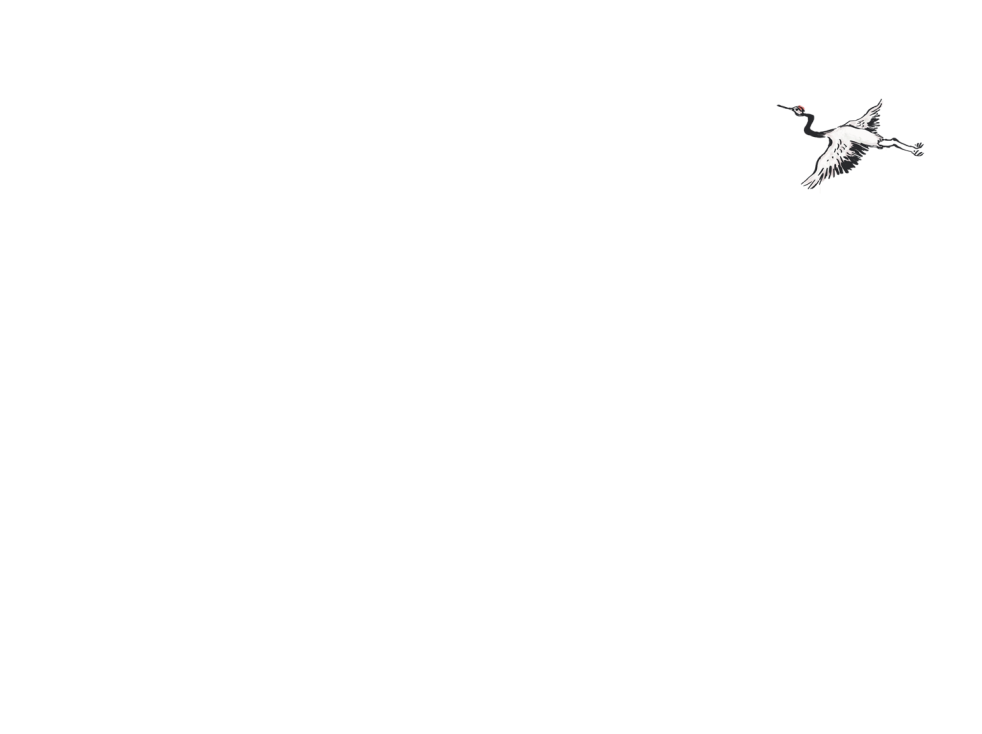 Problem statement
Consider a hose with a water jet coming from its nozzle. Release the hose and observe its subsequent motion. Determine the parameters that affect this motion.
Flow rate – Oscillation period Graph
Critical
Flow Rate
Nozzle radius – Critical flow rate Graph
Solving the Differential Equation
Bending Moment and Curvature
Rigidity
Combined Equation – Length term included
Pressure & Tension term
Included!
Different oscillation modes in same length
Nodes and Antinodes
Nodes
Antinodes
1st harmonic oscillation
2nd harmonic oscillation